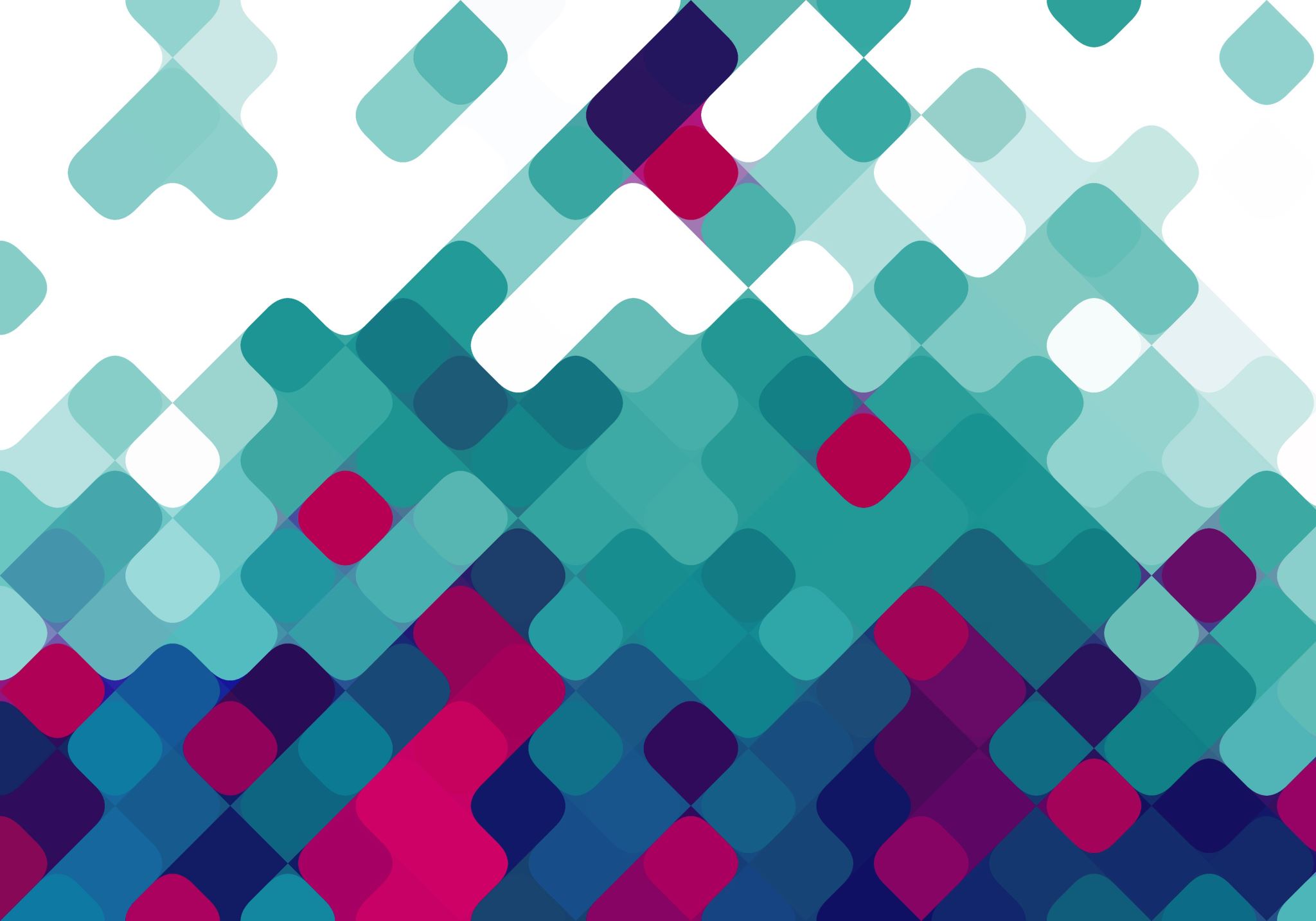 Yo también soy español
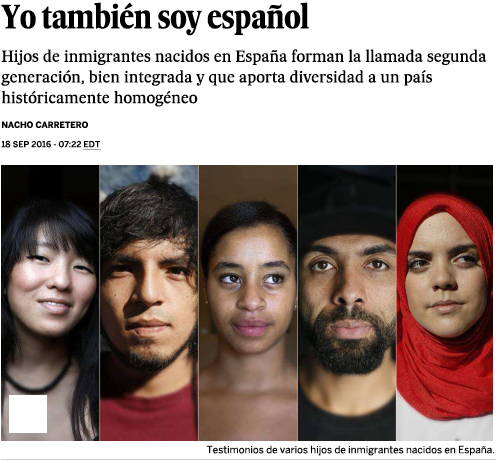 Calentamiento (Activate Prior Knowledge)
¿Quién es ella?

Ella es Jennifer López

¿De dónde es?

Ella es estadounidense.
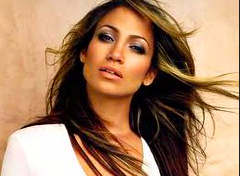 Image by Daniel Fashion Poveda on Flickr
[Speaker Notes: Activate Prior Knowledge
- Talk about some people you have already mentioned in class and their countries of origin]
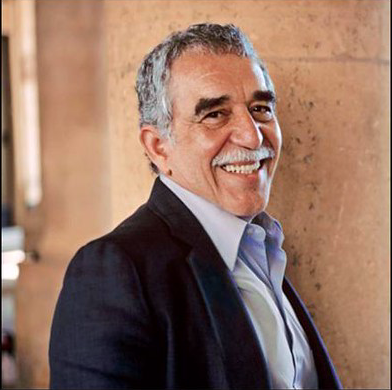 ¿Quién es él?

Él es Gabriel García Márquez

¿De dónde es?

Él es colombiano.
Image by Ricardo Tomao on Flickr
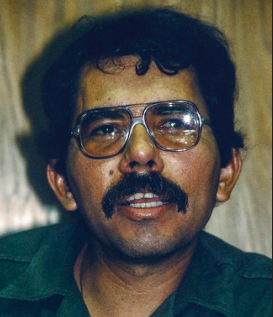 Tarea 1. ¿De dónde es cada persona? (Provide Input)
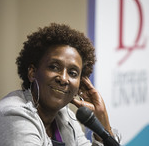 Con tu compañero/a/e,, investiga (research) de dónde es cada una de las siguientes personas y une (match) sus fotos con sus países de origen:
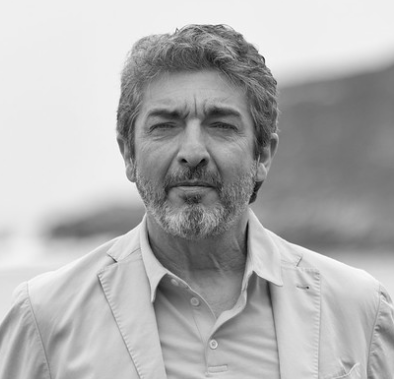 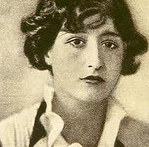 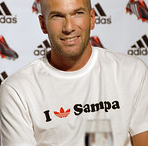 [Speaker Notes: PROVIDE INPUT
Imagen 1: Image by Marcelo Montecino on Flickr
Imagen 2: Image by Universidad de Guadalajara on Flickr
Imagen 3: Image by Frederic Ducos on Flickr
Imagen 4: Image by Efalip on Flickr
Imagen 5: Image by Marina Ribeiro on Flickr]
Tarea 2. ¿Qué tipo de adjetivo es cada uno? (Co-construction gramar / awareness-raising task)
En grupos de 3, lean las oraciones otra vez y clasifiquen los adjetivos en la columna correcta (presten atención a las terminaciones):

Él es argentino. 
Ella es española.
Él es francés. 
Ella es puertorriqueña. 
Él es nicaragüense.
[Speaker Notes: Construction grammar / awareness-raising task]
Tres grupos de adjetivos sobre las nacionalidades:
Tarea 3. ¿De dónde es la familia de Frida Kahlo?(Elicit performance / provide feedback)
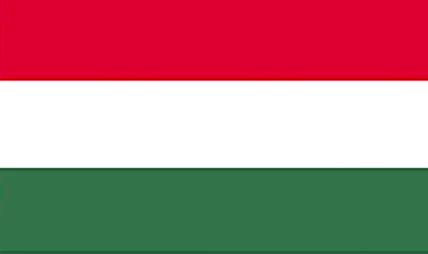 Hungría
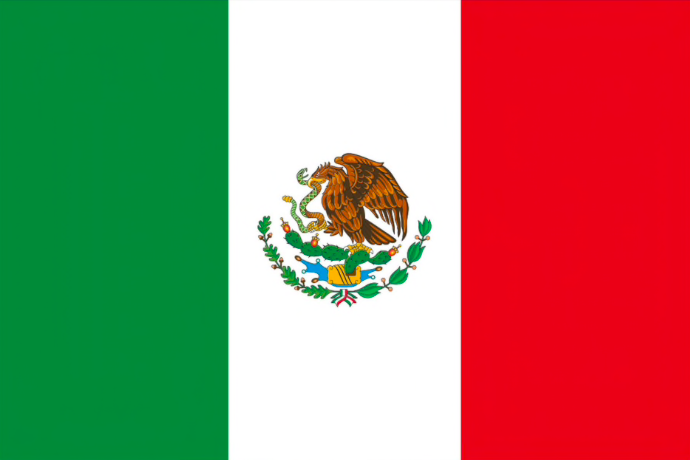 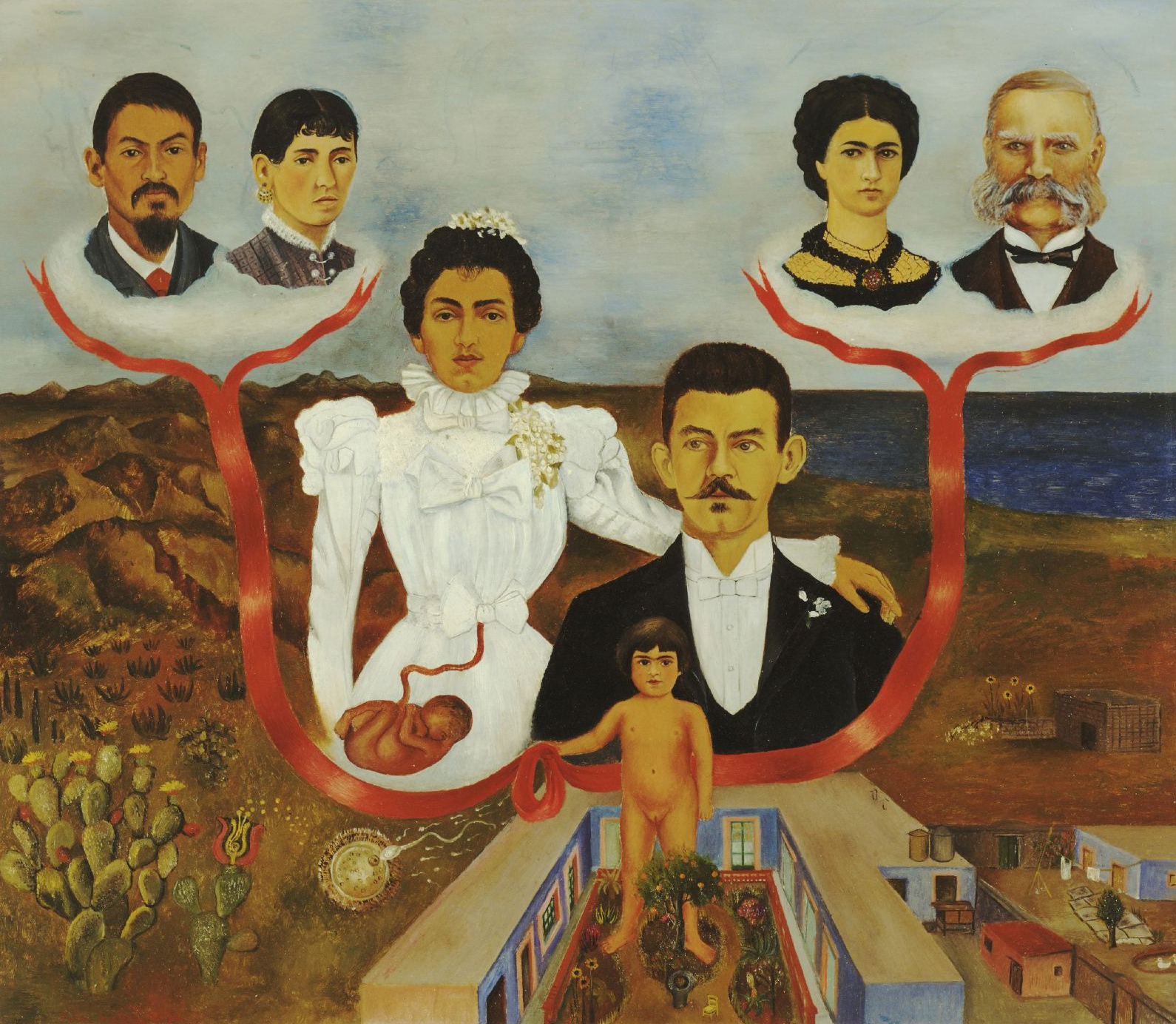 México
En parejas, expliquen de dónde es cada uno de los miembros de la familia de Frida Kahlo, una artista mexicana. Presten atención a las banderas :

La mamá de  Frida Kahlo es …
El abuelo materno de Frida Kahlo
La abuela materna de  Frida Kahlo 
El  papá de  Frida Kahlo 
El abuelo paterno de  Frida Kahlo 
La abuela paterna de  Frida Kahlo
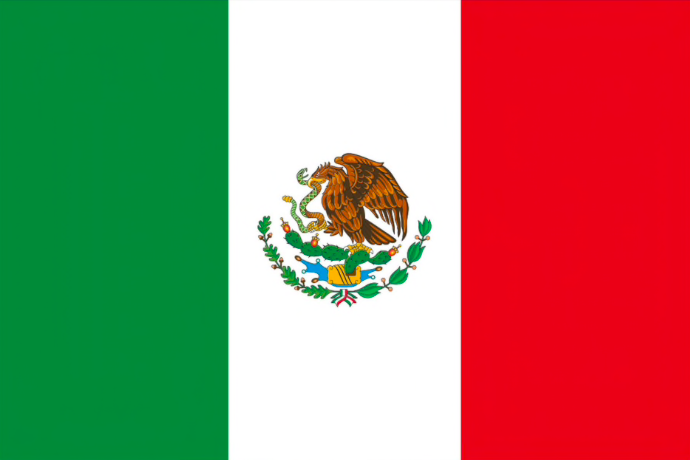 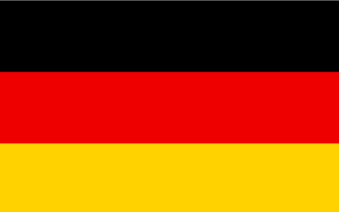 México
Alemania
[Speaker Notes: Image by Libby Rosof on Flickr

Elicit performance / provide feedback]
¿Cómo imaginan físicamente al típico/a/que español/a/e?
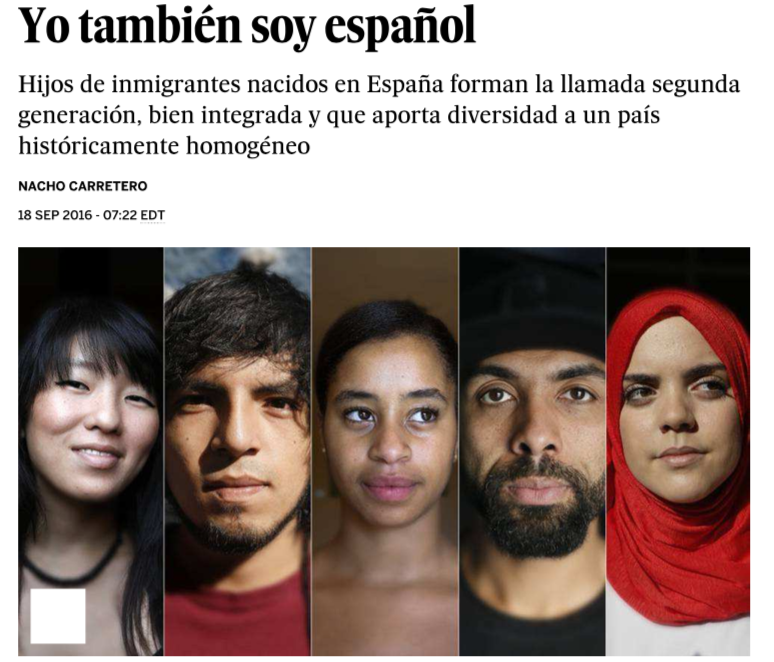 Tarea 4. Yo también soy español (Critical thinking)
En grupos de 3, lean el título y sub-título de esta noticia del periódico El País y discutan las siguientes preguntas:
¿Hay estereotipos entre la apariencia física de una persona y su nacionalidad?
¿Por qué crees (believe)  que estas 5 personas  dicen “Yo también soy español”?
¿Cómo crees que la inmigración cambia (change)  los estereotipos?
[Speaker Notes: Critical thinking]
Closure
¿Es posible tener una identidad nacional doble?
[Speaker Notes: Closure / Enhance retention]
Tarea para casa (Closure II)
Busca (look for) a una persona importante de tu comunidad que tenga una doble identidad nacional. Después, explica quién es, qué hace y cuál es su doble identidad nacional. 
Por ejemplo:
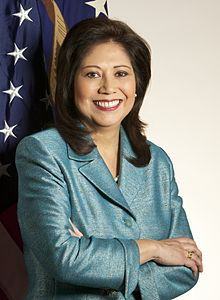 Ella es Hilda Solís. Ella es americana con familia nicaragüense y mexicana. Ella es la primera Secretaria de Trabajo latina en la Casa Blanca con el presidente Barack Obama.
[Speaker Notes: Esta tarea puede usarse en la próxima clase como calentamiento para recordar qué vimos en la clase pasada y conectar con el nuevo tema.]